Lessons Learned along the way
Lt Col Amy Justus
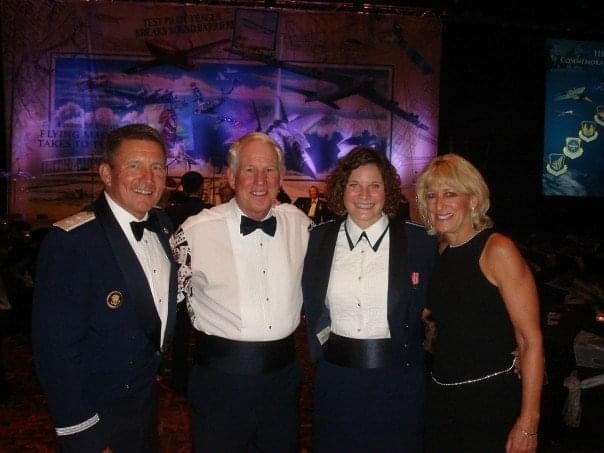 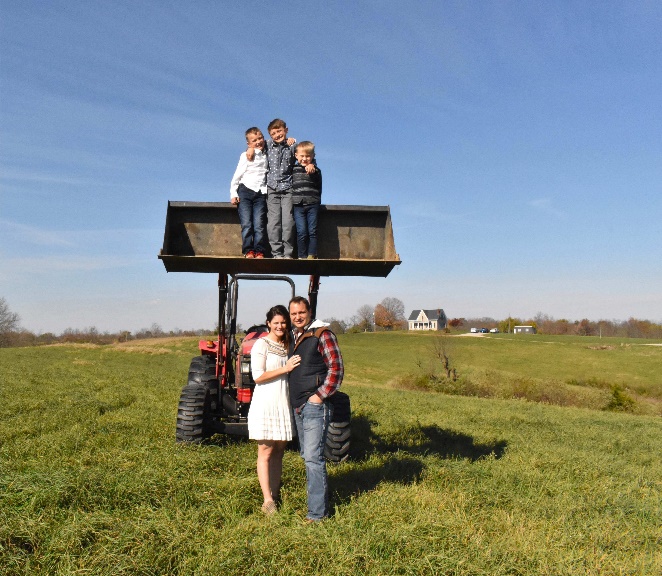 AF’s 60th Birthday
2007
Family Photo
October 2023
0-4 years of service
Plan your future
It’s okay to swallow your pride and say you don’t know
Stand up for what is right
Opportunities can come at any time…be ready
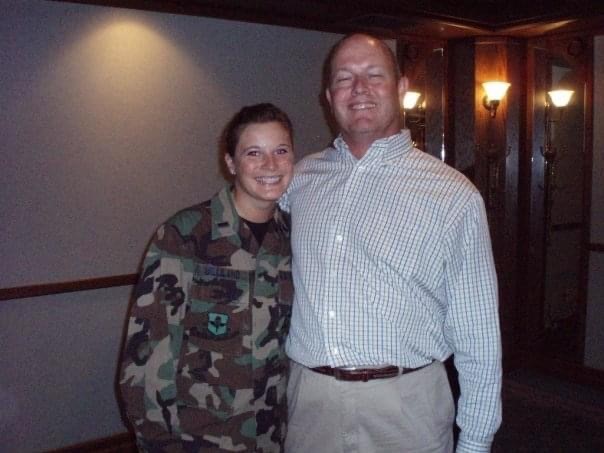 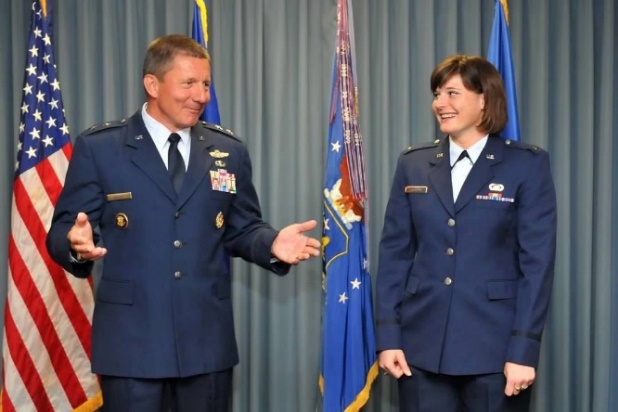 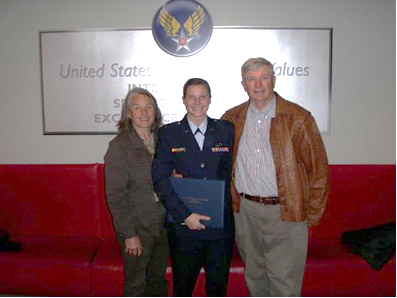 4-10 years of service
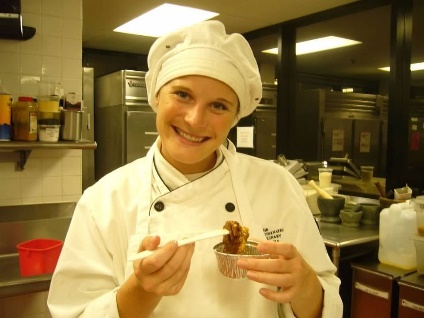 Take advantage of the opportunities around you

Team work makes the dream work

Timing is key…even if you don’t know the timeline
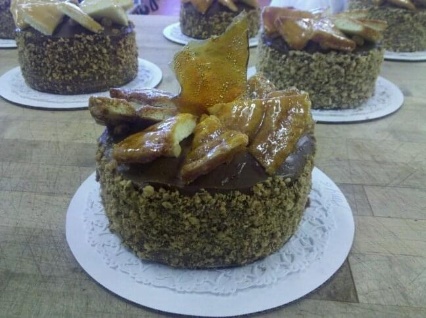 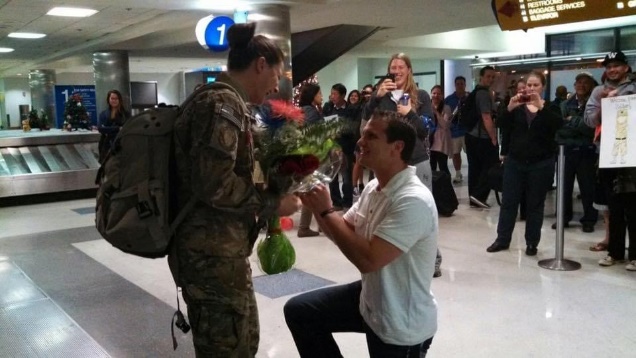 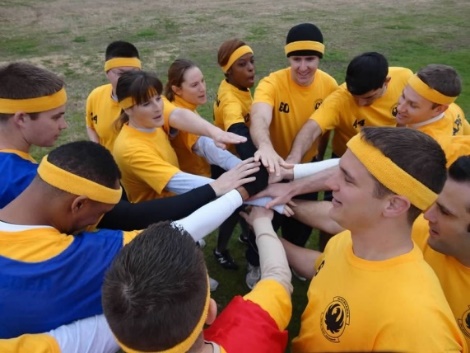 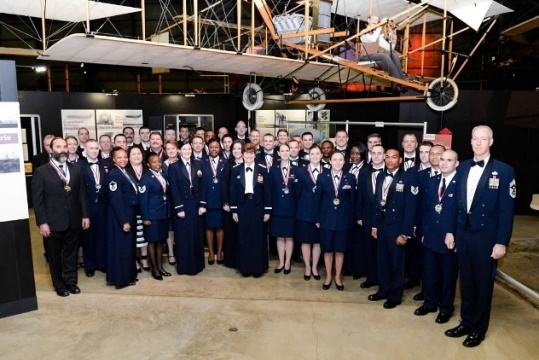 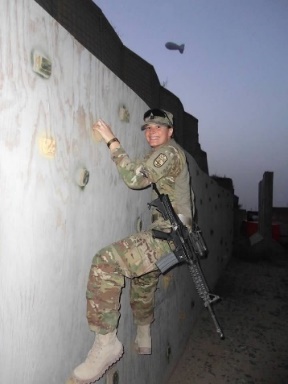 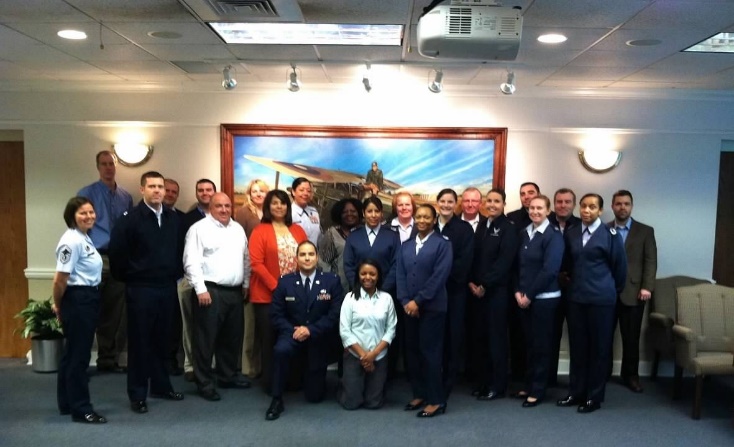 11-15 years of service
Life gets overwhelming but its okay to ask for help

Taking care of yourself isn’t selfish

Relationships you build today are the ones you will live with tomorrow
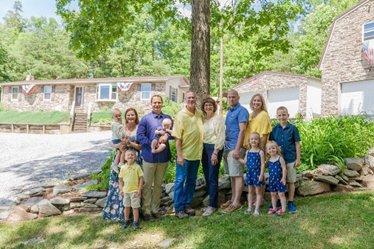 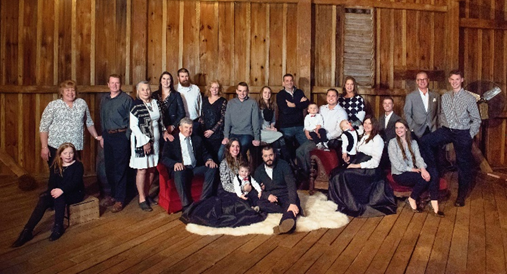 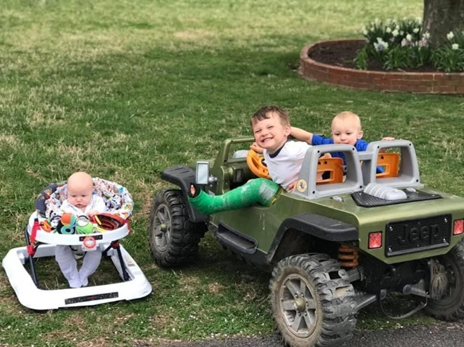 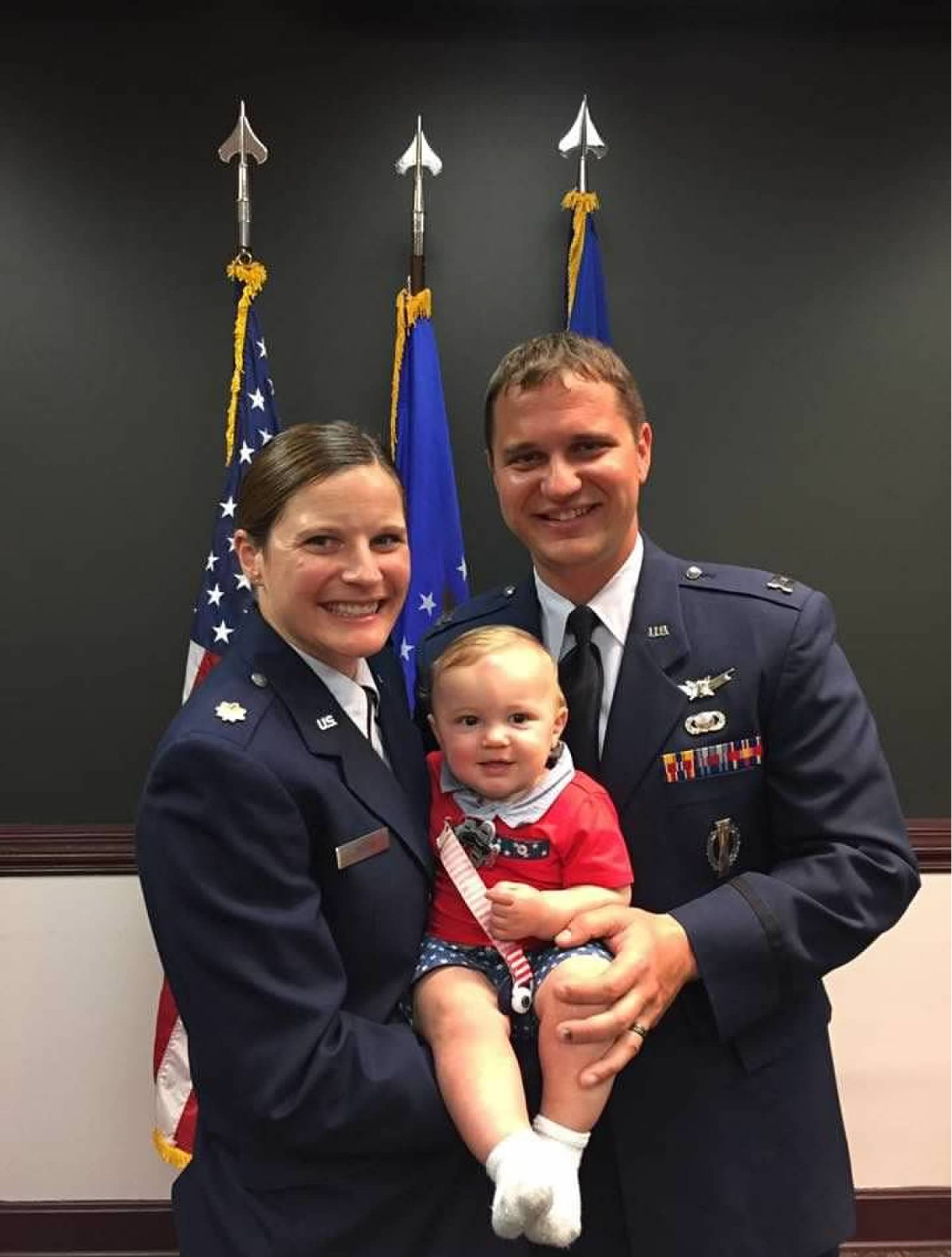 15+ years of service
We all make mistakes

You don’t have to be blooming to be growing

Be intentional
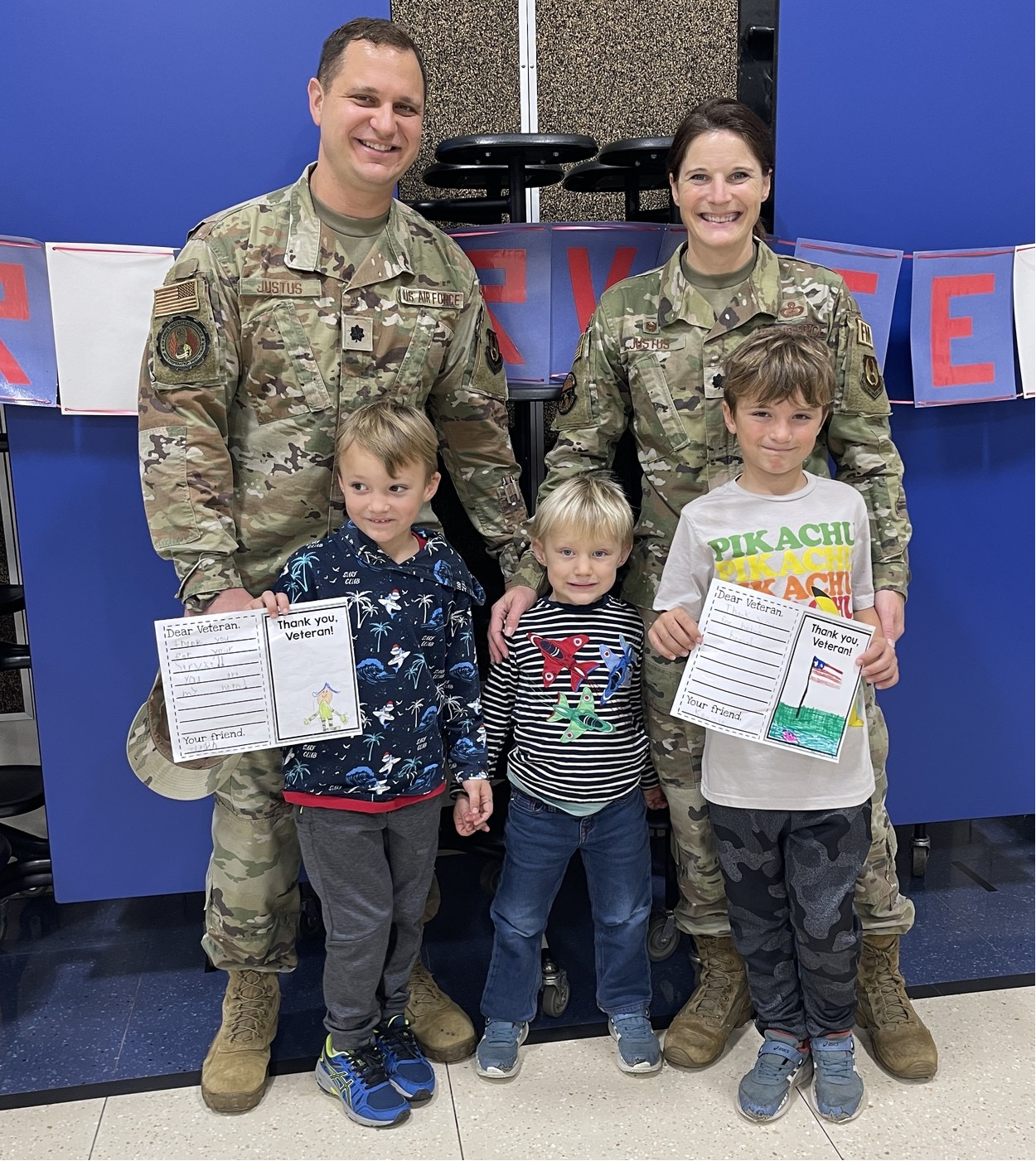 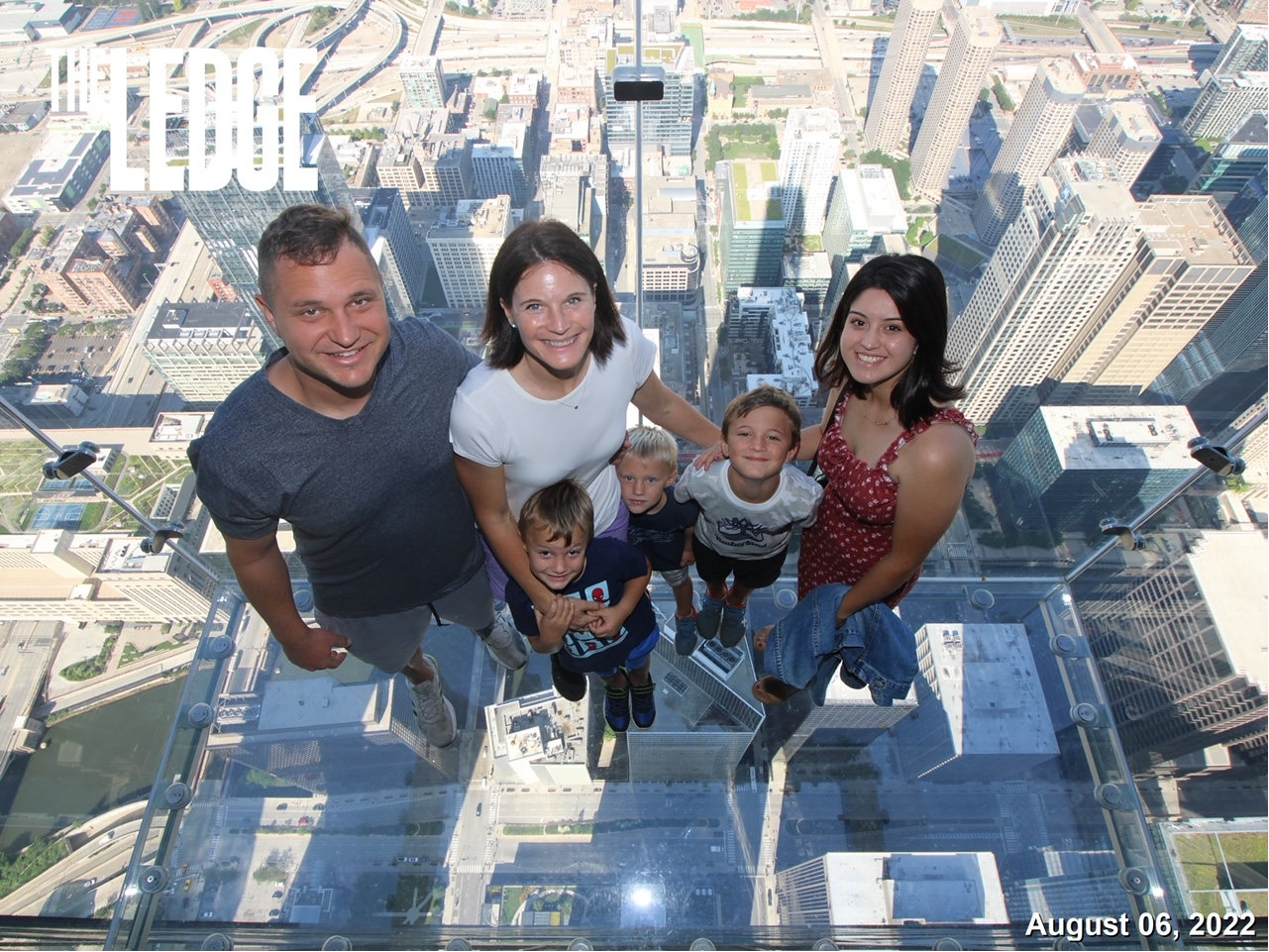 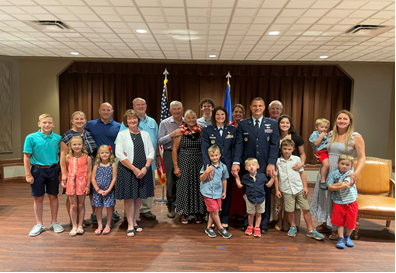 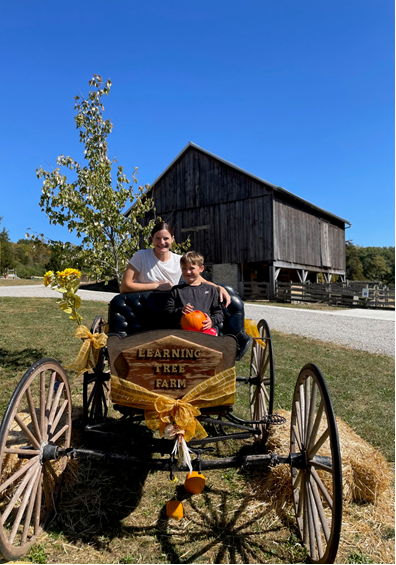 My Challenge to you
Be a better version of yourself each day

Extend grace…even if they don’t deserve it (because we usually don’t either)

Make the most of each moment as you won’t get it back
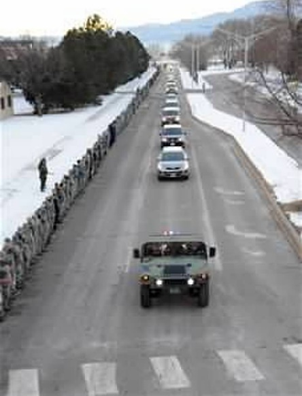